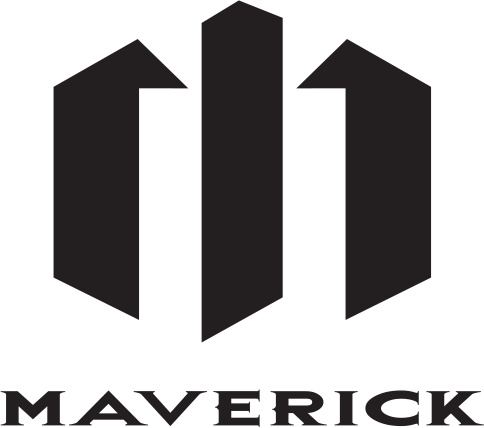 CEILING SPEAKER  MCS-08T
건출물 실내의 천정에 설치할 수 있도록 원형의 구조와 POLYPROPYLENE 재질로 구성이 뛰어납니다.
2WAY 스피커를 내장하여 명료한 음성 전달 뿐 아니라 BGM등 다용도로 사용할 수 있는 넓은 주파수 특성을 제공합니다.
매칭트랜스포머를 내장하여 하이 임피던스 및 로우 임피던스 겸용으로 사용 가능합니다.
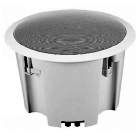